ФЕДЕРАЛЬНОЕ ГОСУДАРСТВЕННОЕ БЮДЖЕТНОЕ ОБРАЗОВАТЕЛЬНОЕ УЧРЕЖДЕНИЕ
ВЫСШЕГО  ОБРАЗОВАНИЯ «КРАСНОЯРСКИЙ  ГОСУДАРСТВЕННЫЙ  МЕДИЦИНСКИЙ  УНИВЕРСИТЕТ ИМЕНИ ПРОФЕССОРА В.Ф. ВОЙНО-ЯСЕНЕЦКОГО»
МИНИСТЕРСТВА ЗДРАВООХРАНЕНИЯ российской ФЕДЕРАЦИИ
ФАРМАЦЕВТИЧЕСКИЙ КОЛЛЕДЖ
Кормление тяжелобольных пациентов, ведение документации. Личная гигиена тяжелобольного пациента, профилактика пролежней.Дисциплина: «Технология оказания медицинских услуг »
Приготовила студентка 208 гр. – 1 подгруппыСпециальность: «Сестринское дело»
Портнягина А.А.Проверила: преподаватель Битковская В. Г.
Красноярск  2020
План
Уход за полостью рта.
Обработка глаз.
Обработка носовых ходов.
Обработка наружного слухового прохода.
Мытье ног в постели, стрижка ногтей.
Уход за волосами пациента.
Подача судна пациенту.
Уход за наружными половыми органами и промежностью.
Смена постельного белья продольным способом.
Смена постельного белья поперечным способом.
Профилактика пролежней.
Кормление тяжелобольного с ложки и поильника.
Кормление тяжелобольного через назогастральный зонд.
Кормление пациента через гастростому.
2
Уход за полостью рта
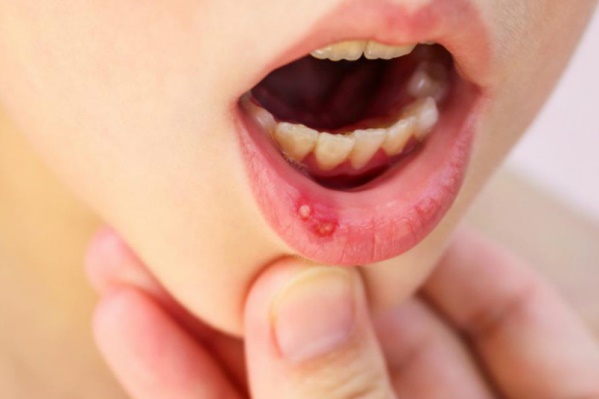 Цель: профилактика стоматита.
Показания: тяжёлое состояние пациента.
Оснащение:
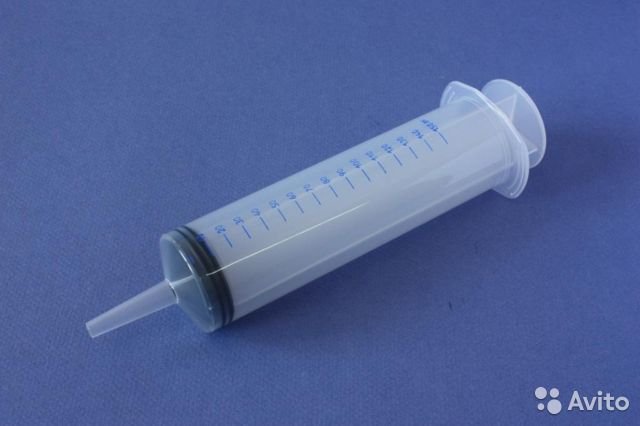 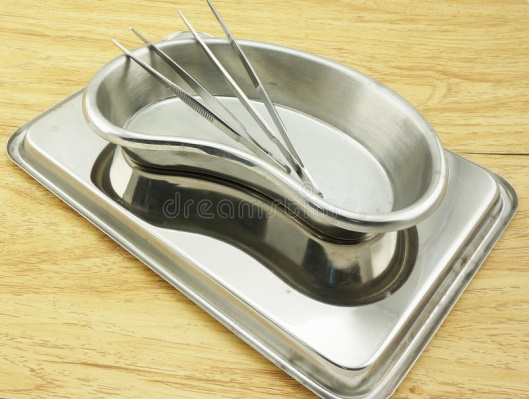 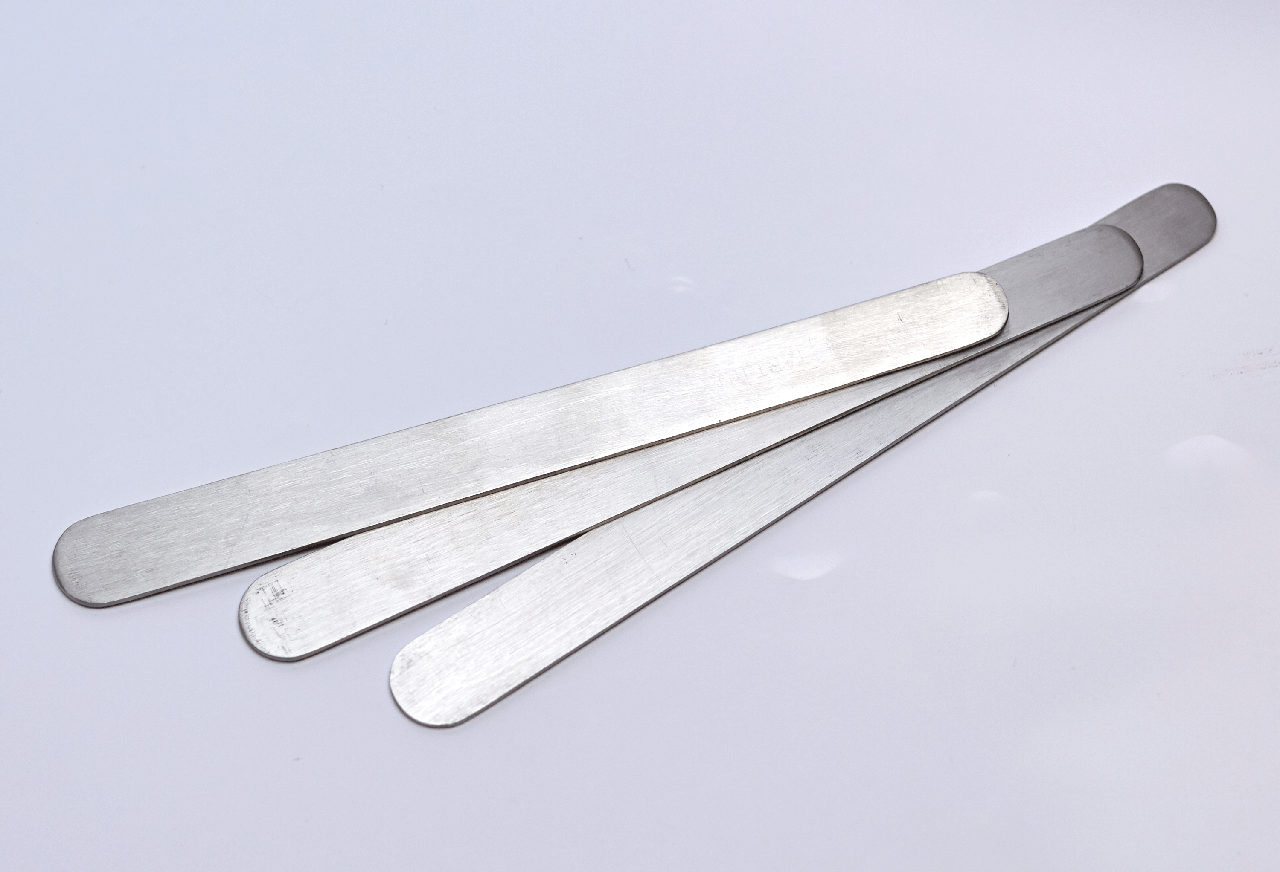 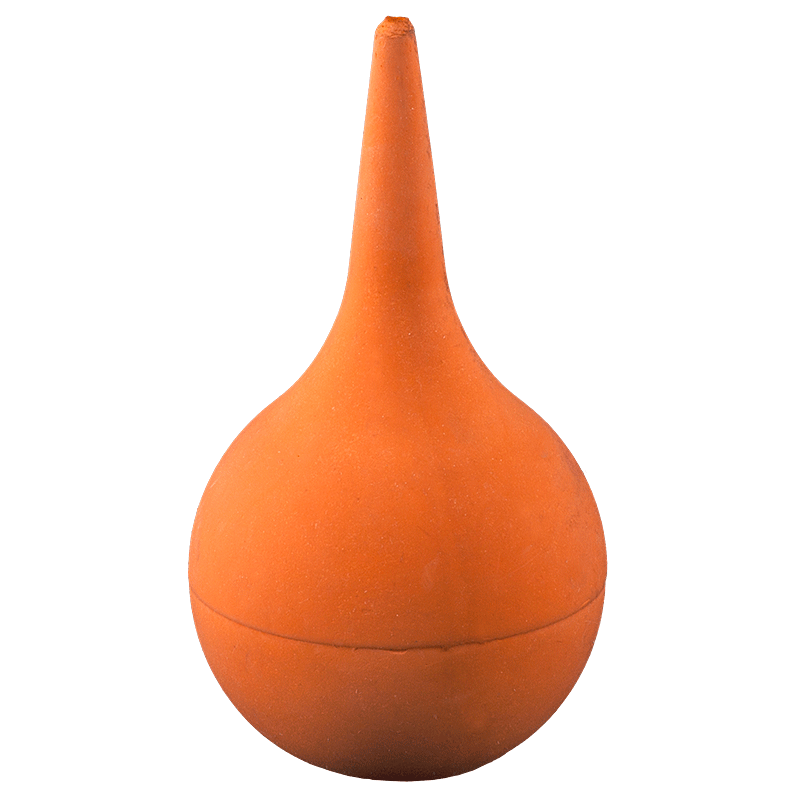 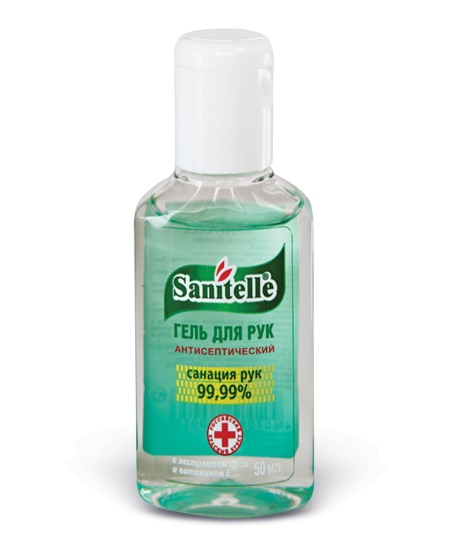 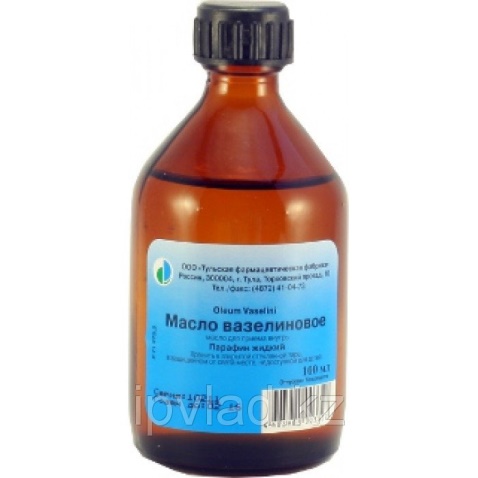 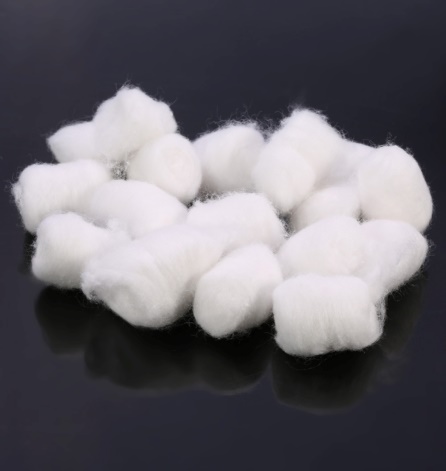 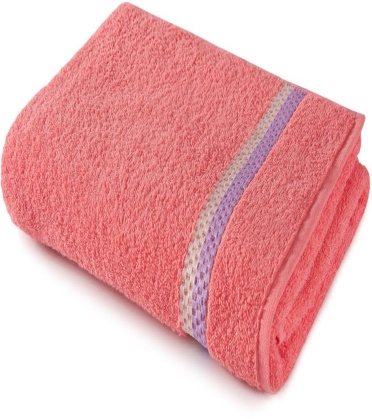 3
Уход за полостью рта
Подготовка
Завершение
Объяснить суть.
Получить согласие.
Мытье рук.
Надеть ср.индивидуальной защиты.
Подготовка оборудования.
Удобное положение пациенту.
Дезинфекция, утилизация.
Мытье  рук.
Запись в документы.
Выполнение
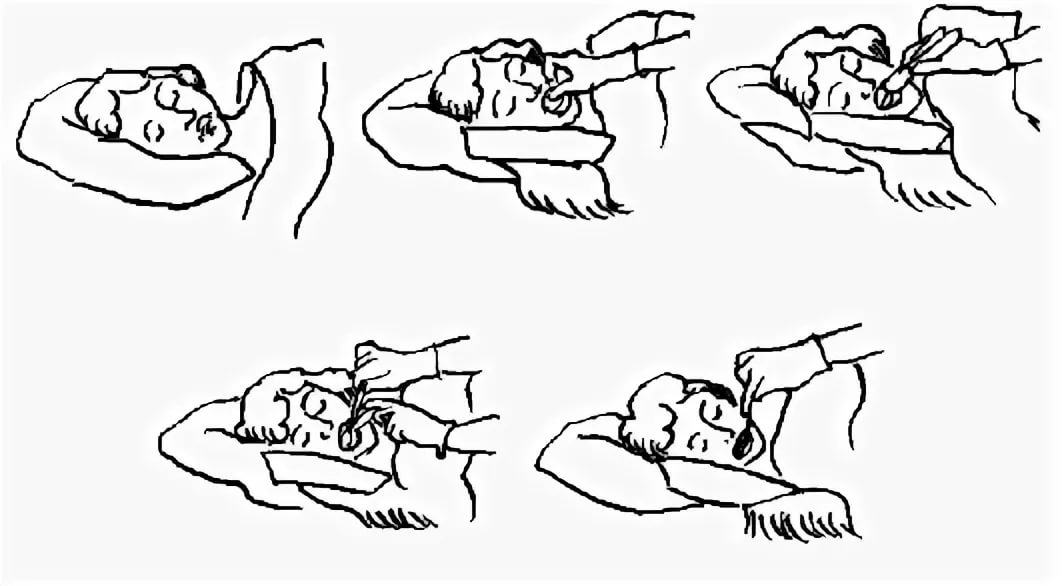 Смазать губы (вазелином), обработать трещины (1% раствором бриллиантового зеленого).
4
Обработка глаз
Цель: проведение гигиенической процедуры.
Показания: тяжёлое состояние пациента.
Оснащение:
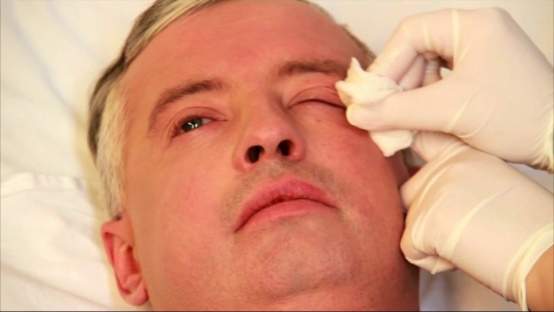 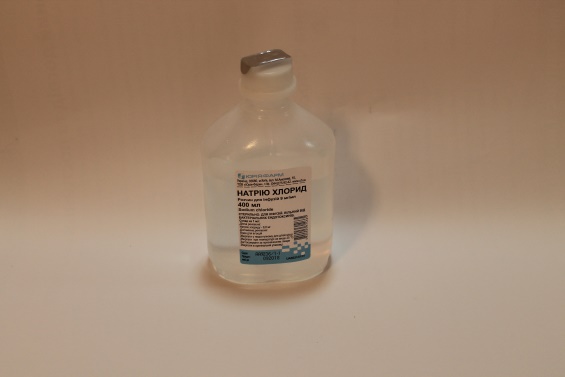 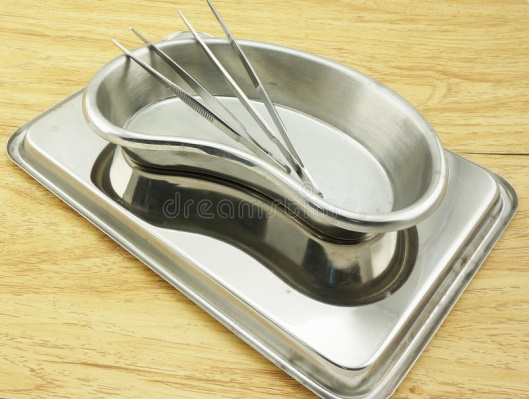 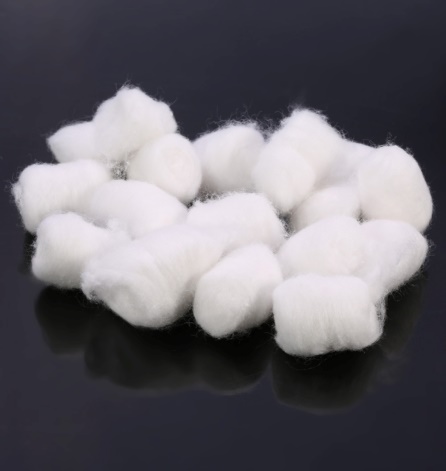 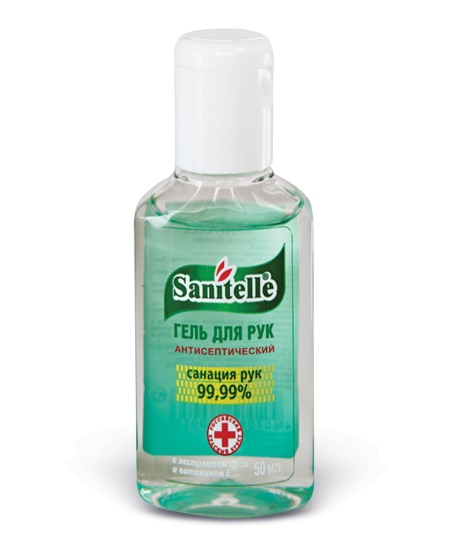 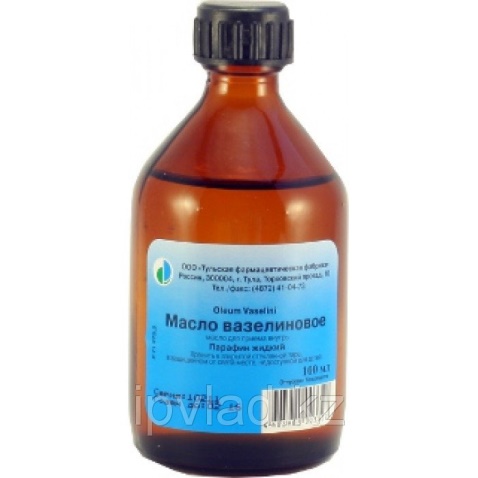 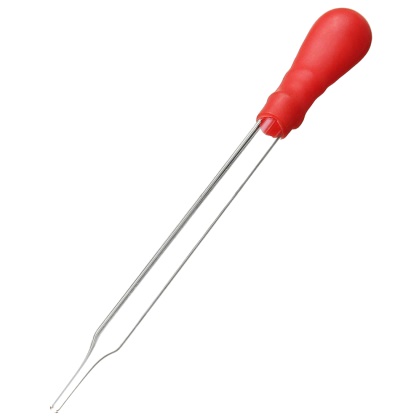 5
Обработка глаз
Завершение
Подготовка
Объяснить суть.
Получить согласие.
Мытье рук.
Надеть ср.индивидуальной защиты.
Подготовка оборудования.
Удобное положение пациенту.
Дезинфекция, утилизация.
Обработка рук.
Запись в документы.
Выполнение
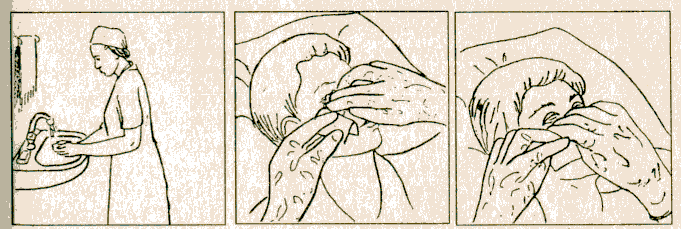 1 Шарик - в вазелиновом масле.
Протереть сухим шариком.
2 шарик в антисептичеком растворе..
Протереть сухим шариком.
6
Обработка носовых ходов
Цель: предупреждение нарушения носового дыхания. 
Показания: тяжёлое состояние пациента, наличие выделений из полости  носа.
Оснащение:
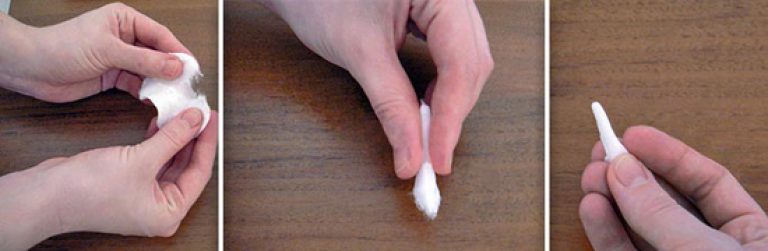 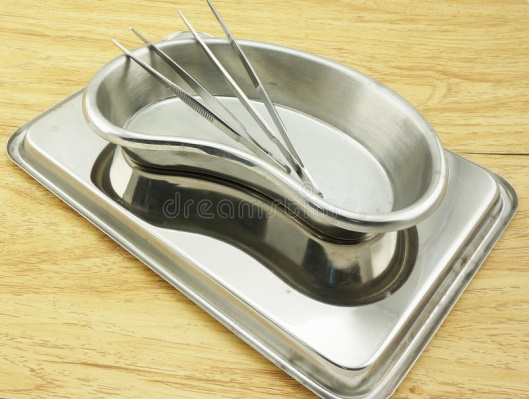 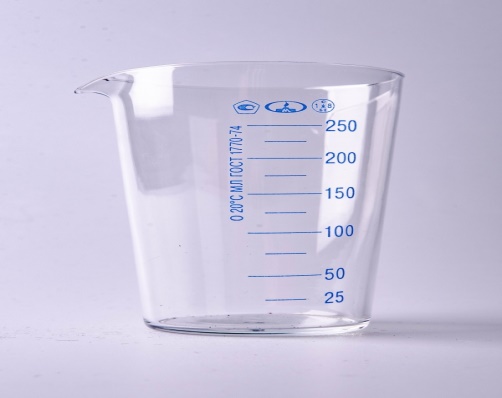 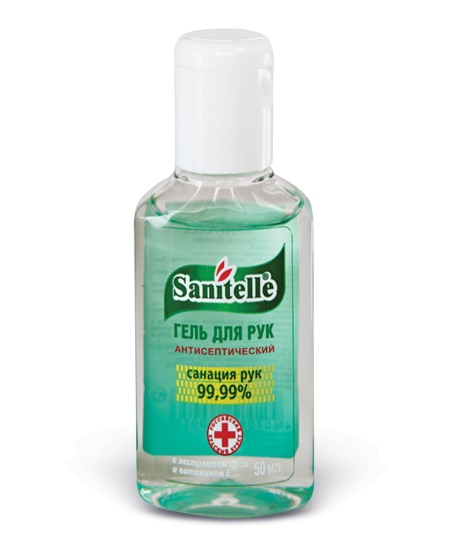 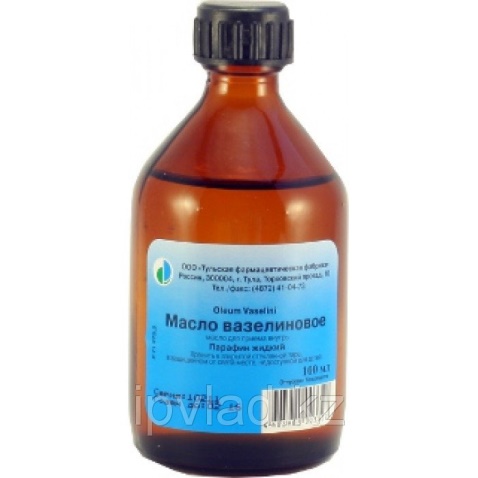 7
Обработка носовых ходов
Завершение
Подготовка
Объяснить суть.
Получить согласие.
Мытье рук.
Надеть ср.индивидуальной защиты.
Подготовка оборудования.
Удобное положение пациенту.
Дезинфекция, утилизация.
Обработка рук.
Запись в документы.
Выполнение
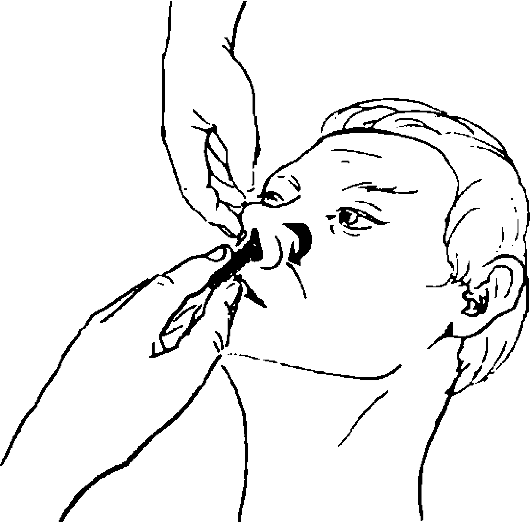 Турунды в вазелиновом масле, держать в носовом ходу 1-3 минуты.
8
Обработка наружного слухового прохода
Цель: предупреждение снижения слуха из-за скопления серы.
Показания: тяжёлое состояние пациента.
Противопоказание:
Оснащение:
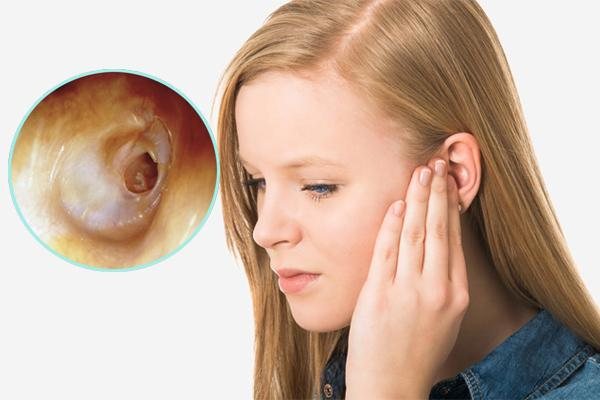 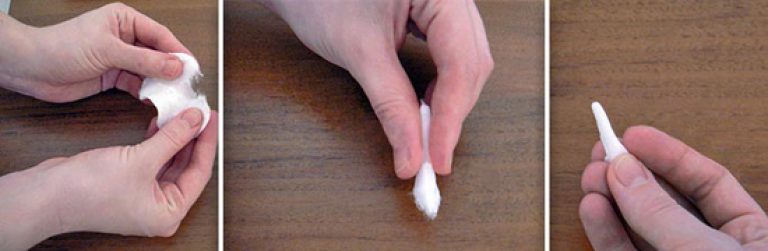 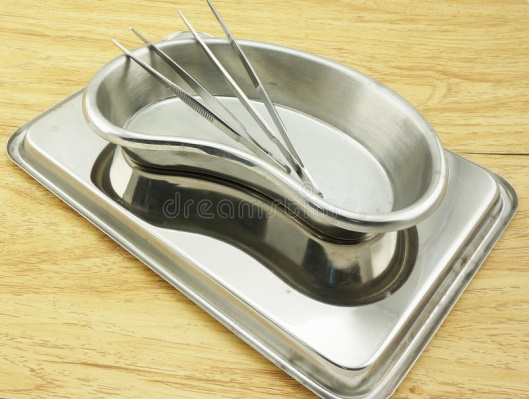 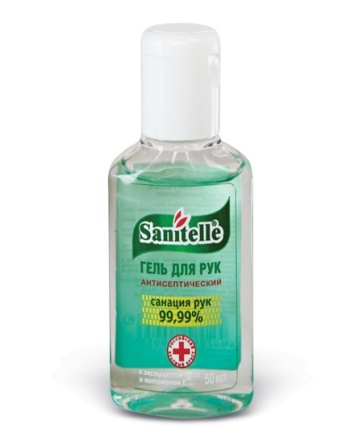 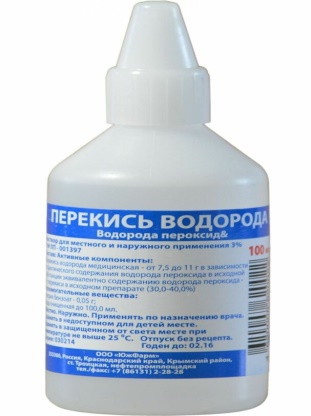 9
Обработка наружного слухового прохода
Завершение
Подготовка
Объяснить суть.
Получить согласие.
Мытье рук.
Надеть ср.индивидуальной защиты.
Подготовка оборудования.
Удобное положение пациенту.
Дезинфекция, утилизация.
Обработка рук.
Запись в документы.
Выполнение
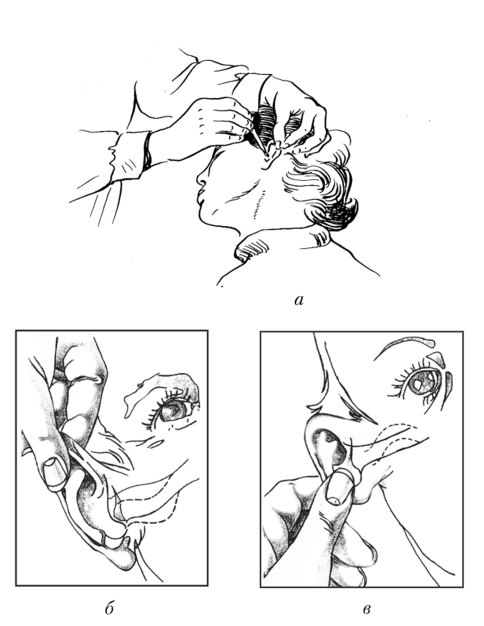 Турунды в 3% раствор перекиси водорода, держать в ушном ходу 2 -3 минуты.
10
Мытье ног в постели, стрижка ногтей
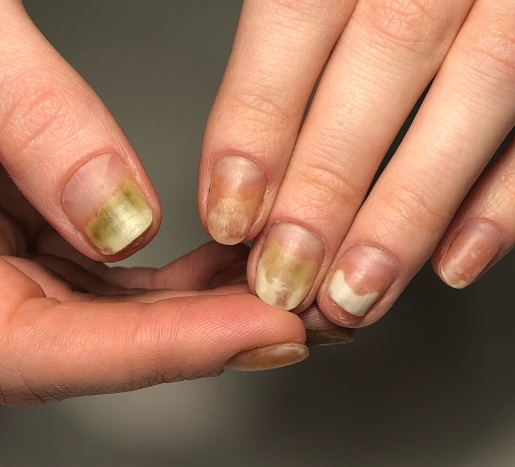 Цель: соблюдение личной гигиены.
Показания: тяжёлое состояние пациента.
Противопоказания:
Оснащение:
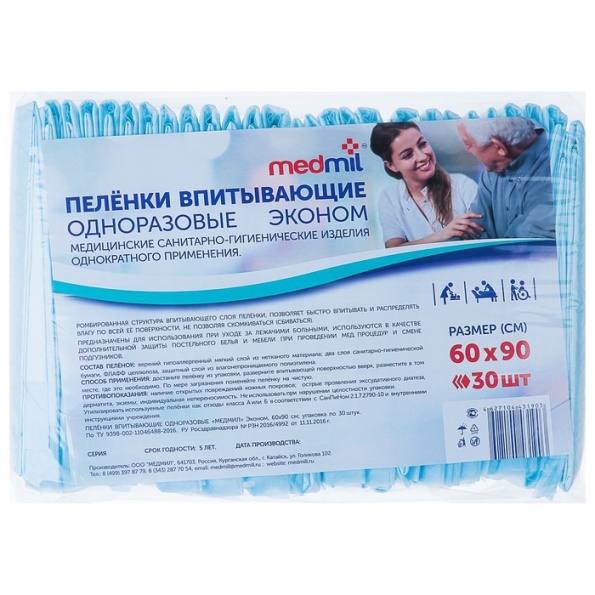 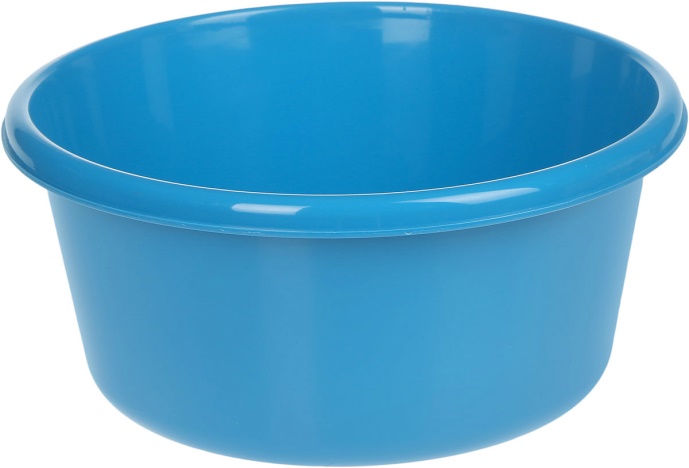 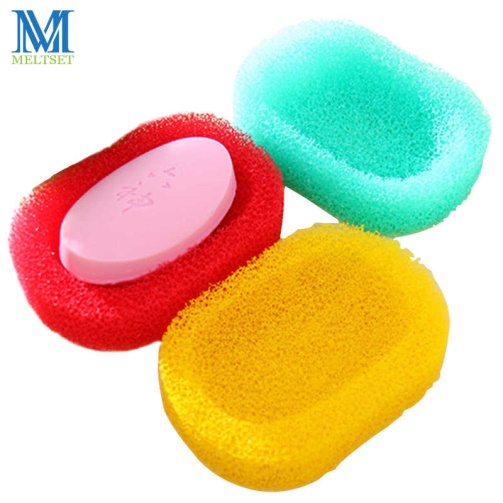 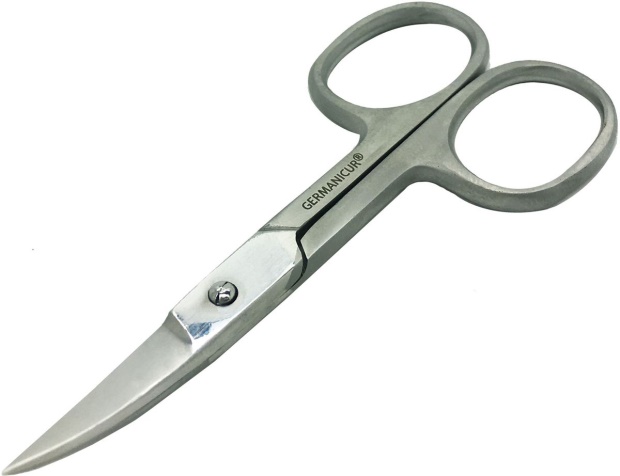 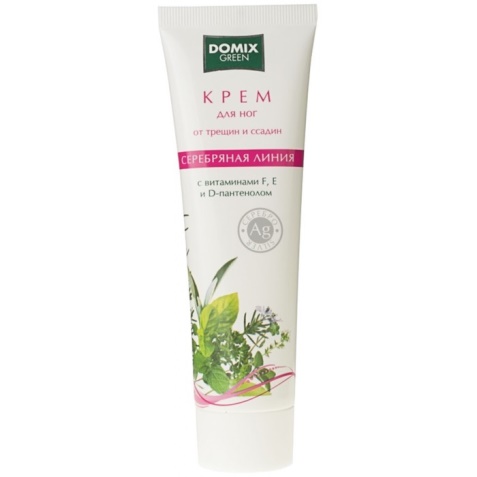 11
Мытье ног в постели, стрижка ногтей
Завершение
Подготовка
Объяснить суть.
Получить согласие.
Мытье рук.
Надеть ср.индивидуальной защиты.
Подготовка оборудования.
Удобное положение пациенту.
Дезинфекция, утилизация.
Обработка рук.
Запись в документы.
Выполнение
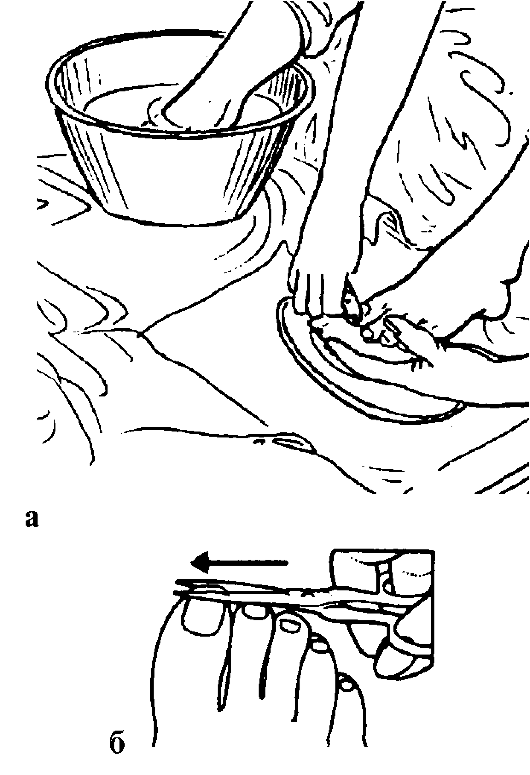 12
Уход за волосами пациента
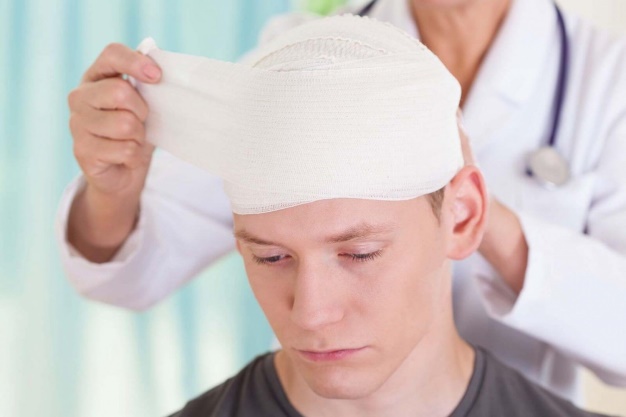 Цель: соблюдение личной гигиены.
Показания: тяжёлое состояние пациента.
Противопоказания:
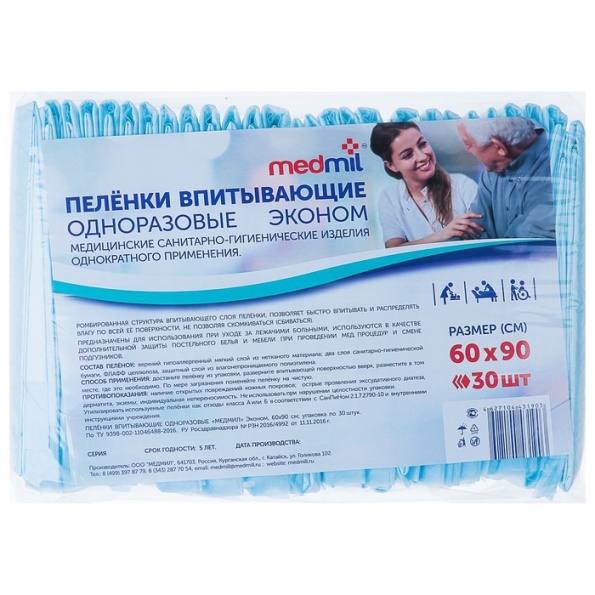 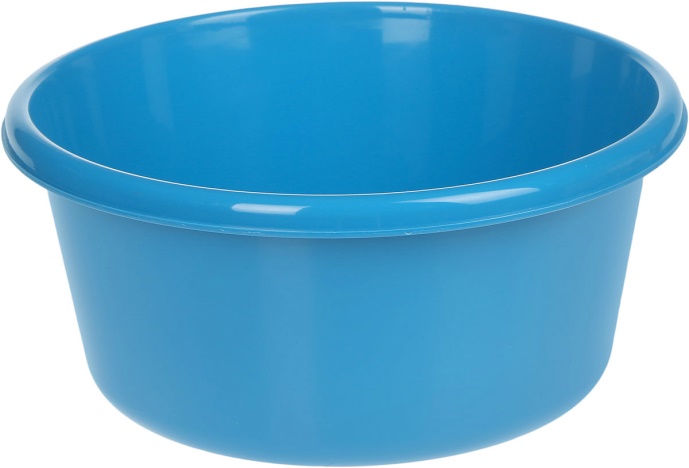 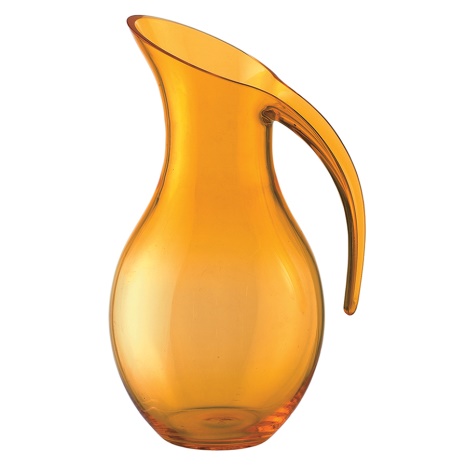 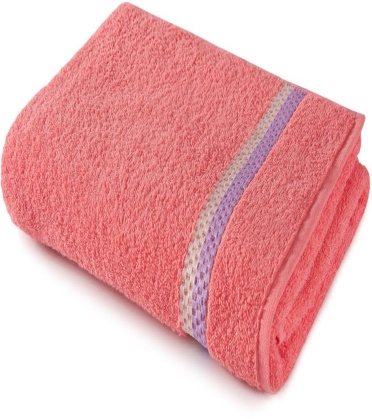 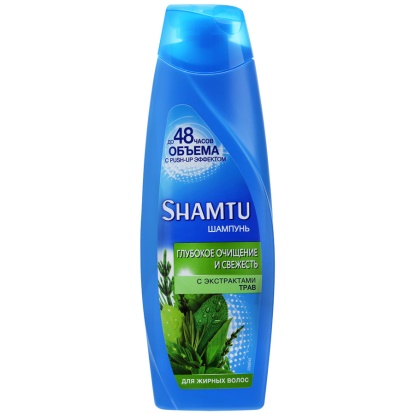 13
Уход за волосами пациента
Завершение
Подготовка
Объяснить суть.
Получить согласие.
Мытье рук.
Надеть ср.индивидуальной защиты.
Подготовка оборудования.
Удобное положение пациенту.
Дезинфекция, утилизация.
Обработка рук.
Запись в документы.
Выполнение
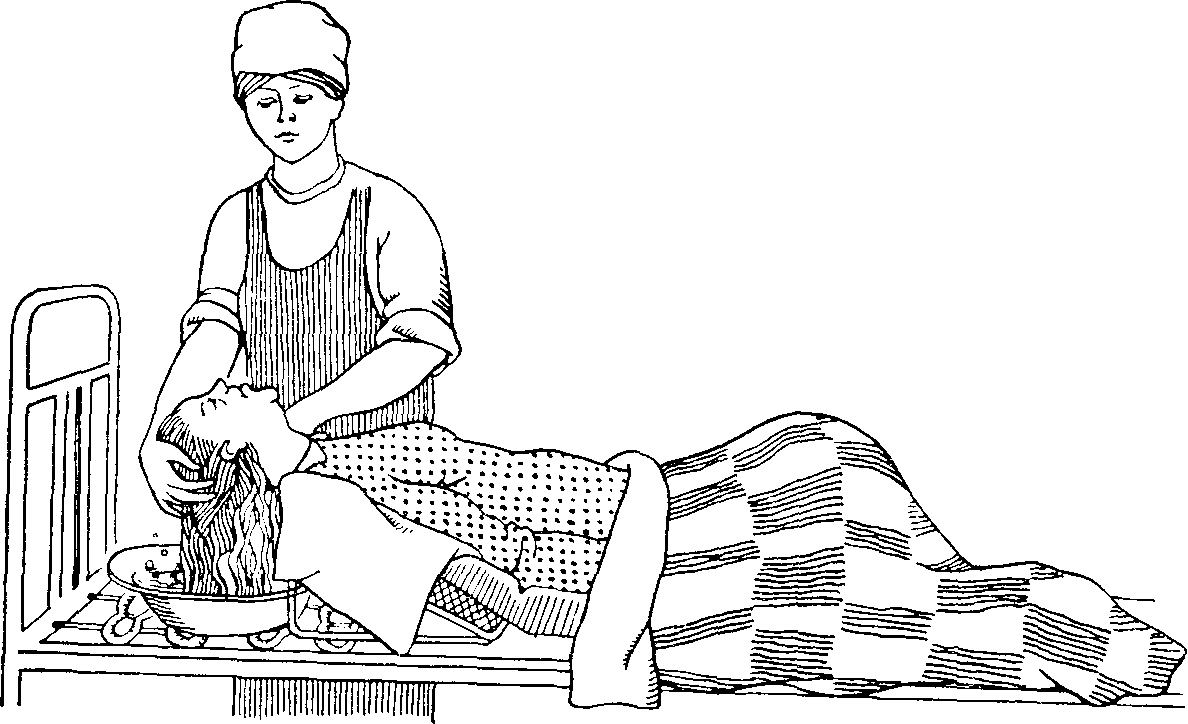 14
Подача судна пациенту
Цель: оказать помощь в осуществлении акта дефекации и при мочеиспускании.
Показания: опорожнение кишечника.
Оснащение:
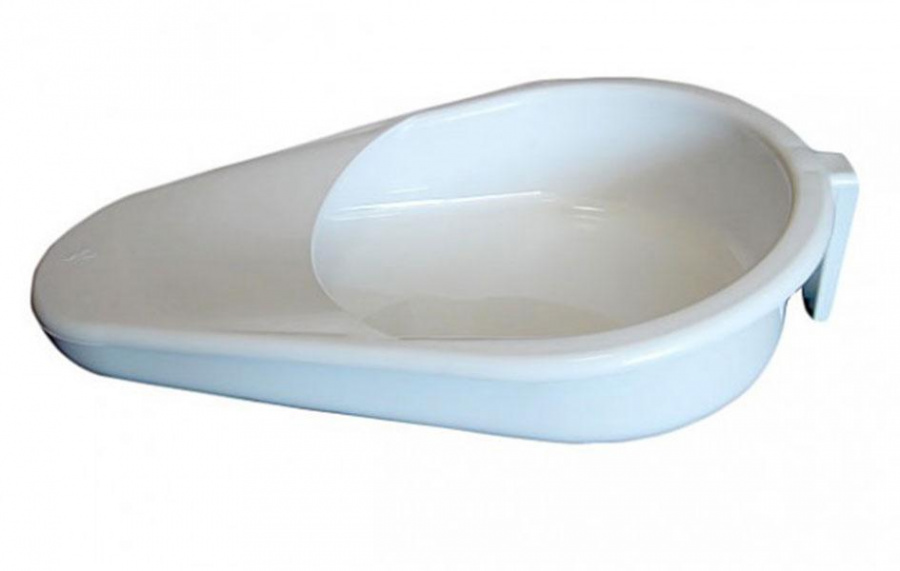 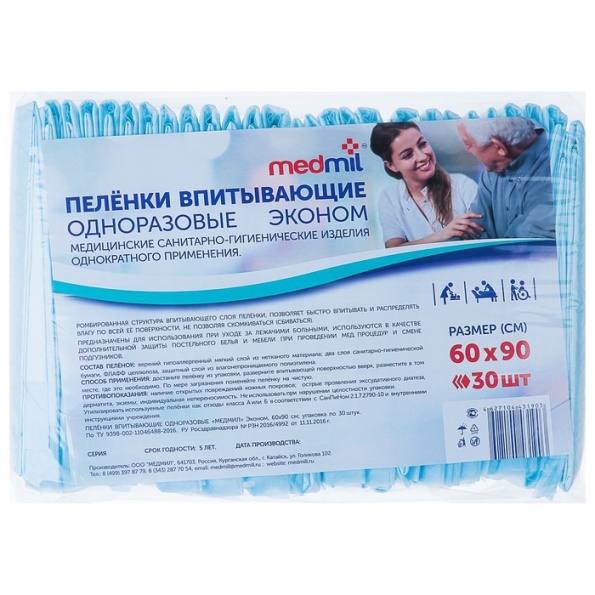 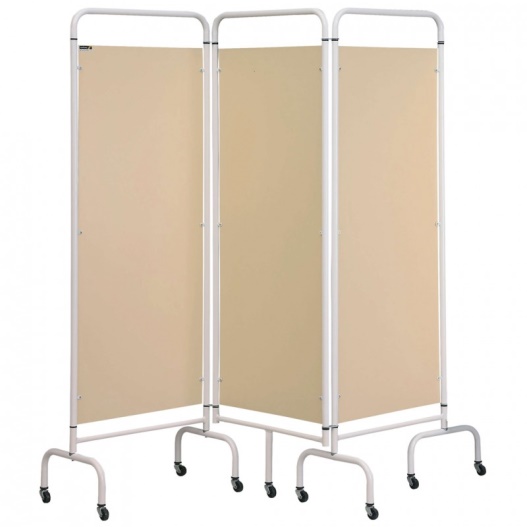 15
Подача судна пациенту
Завершение
Подготовка
Объяснить суть.
Получить согласие.
Мытье рук.
Надеть ср.индивидуальной защиты.
Подготовка оборудования.
Закрыть ширмой.
Удобное положение пациенту, открыть нижнюю часть тела.
Дезинфекция, утилизация.
Обработка рук.
Запись в документы.
Выполнение
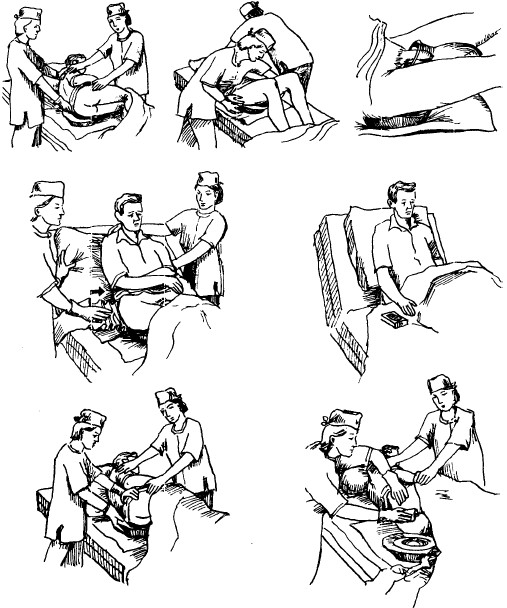 16
Уход за наружными половыми органами и промежностью
Цель: оказать помощь в осуществлении акта дефекации и при мочеиспускании.
Показания: опорожнение кишечника.
Оснащение:
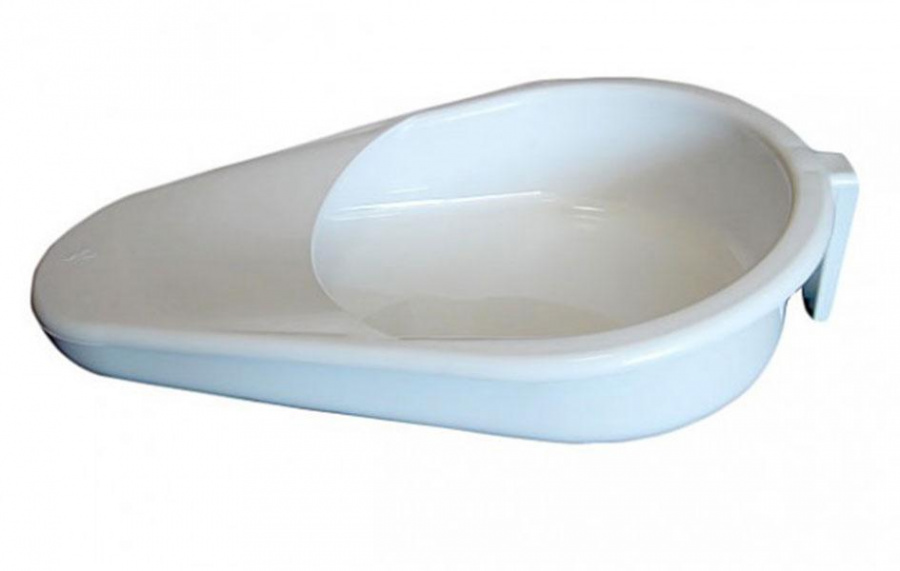 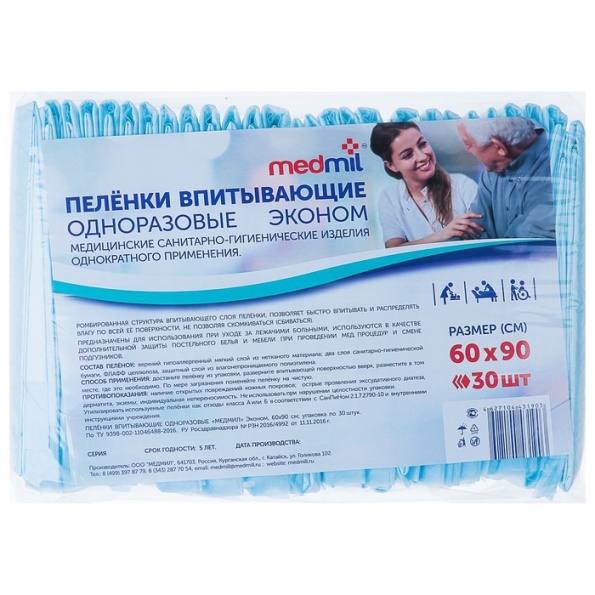 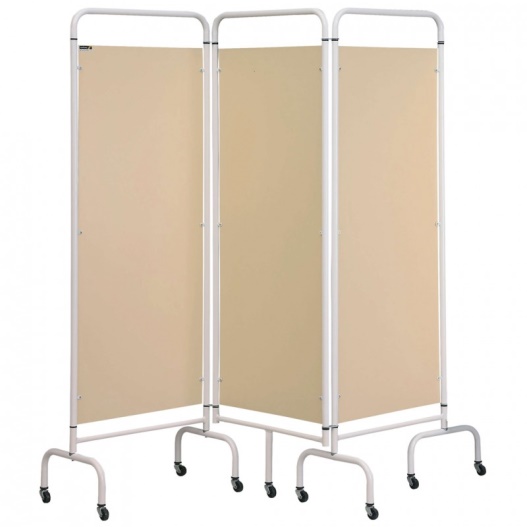 17
Половые органы и промежность мужчины
Завершение
Подготовка
Объяснить суть. Получить согласие.
Мытье рук. Надеть ср.индивидуальной защиты.
Подготовка оборудования.
Закрыть ширмой, доверительное отношение
Удобное положение пациенту на судно, открыть нижнюю часть тела.
Дезинфекция, утилизация.
Обработка рук.
Запись в документы.
Выполнение
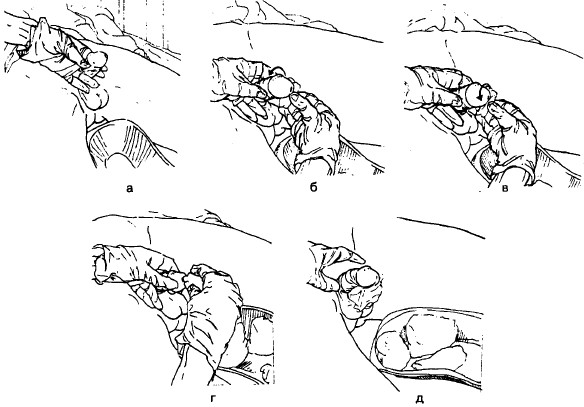 18
Половые органы и промежность женщины
Завершение
Подготовка
Объяснить суть. Получить согласие.
Мытье рук. Надеть ср.индивидуальной защиты.
Подготовка оборудования.
Закрыть ширмой, доверительное отношение
Удобное положение пациенту на судно, открыть нижнюю часть тела.
Дезинфекция, утилизация.
Обработка рук.
Запись в документы.
Выполнение
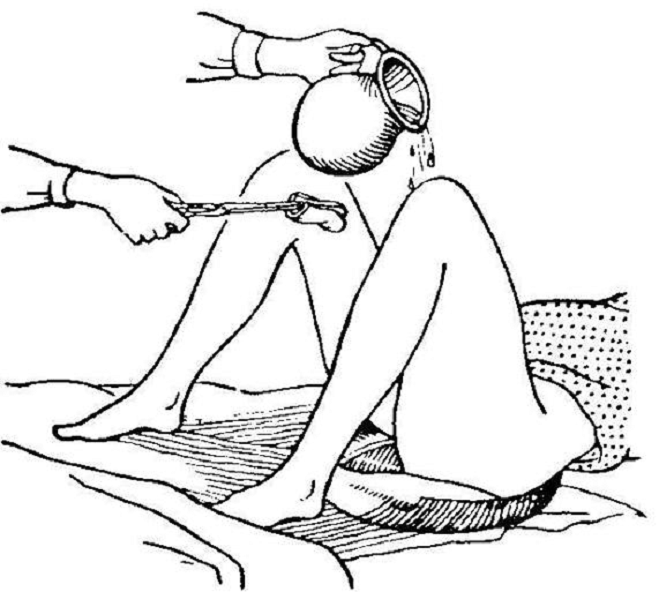 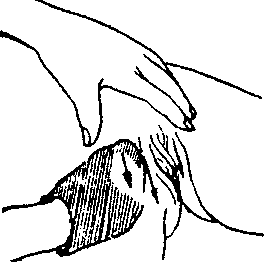 19
Смена постельного белья продольным способом
20
Смена постельного белья поперечным способом
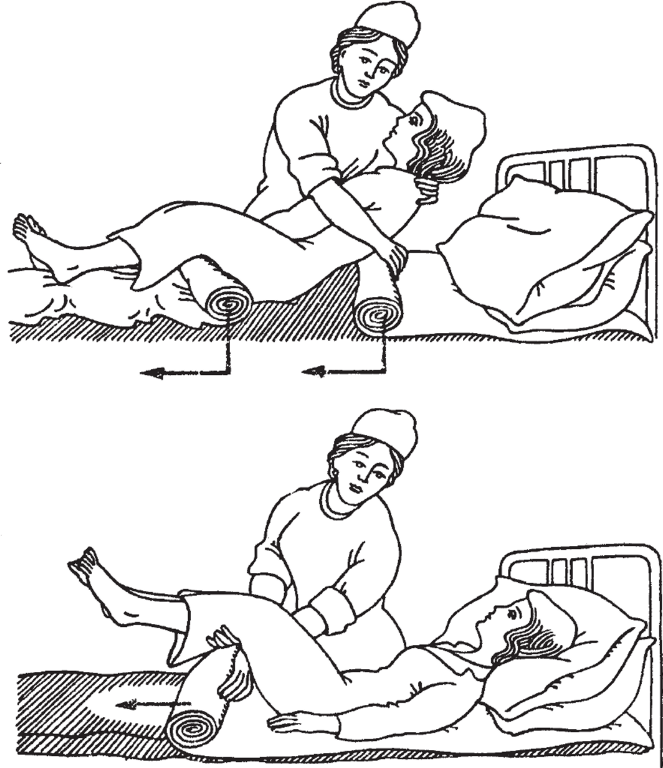 21
Профилактика пролежней
Пролежни – это участки омертвения тканей, появляющиеся в тех местах, которыми человек постоянно опирается на кровать.
Медицинская многофункциональная кровать.
Противопролежневые  матрас, подушки, валики, круги.
Осмотреть кожу в местах возможного образования пролежней
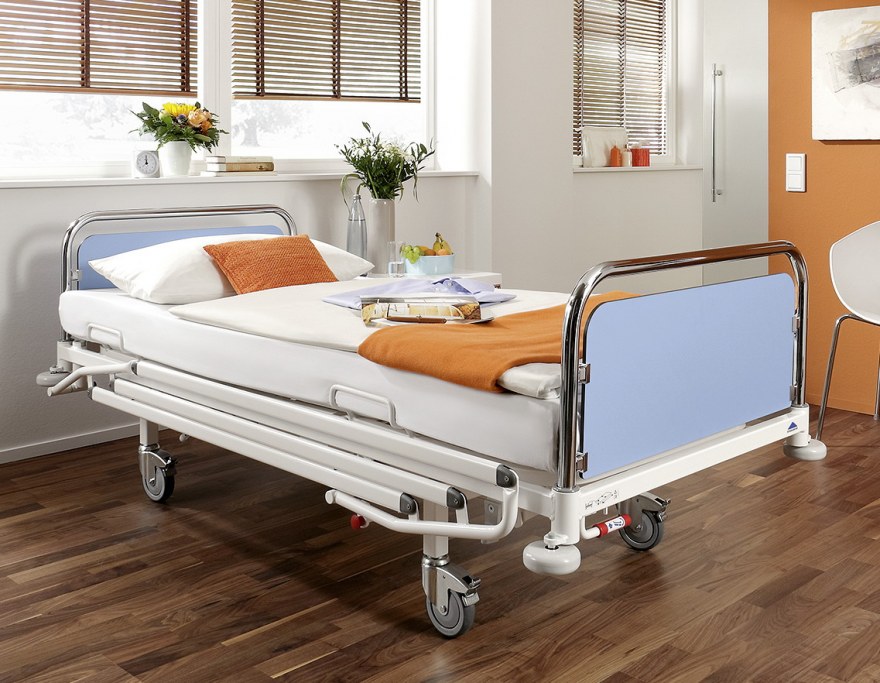 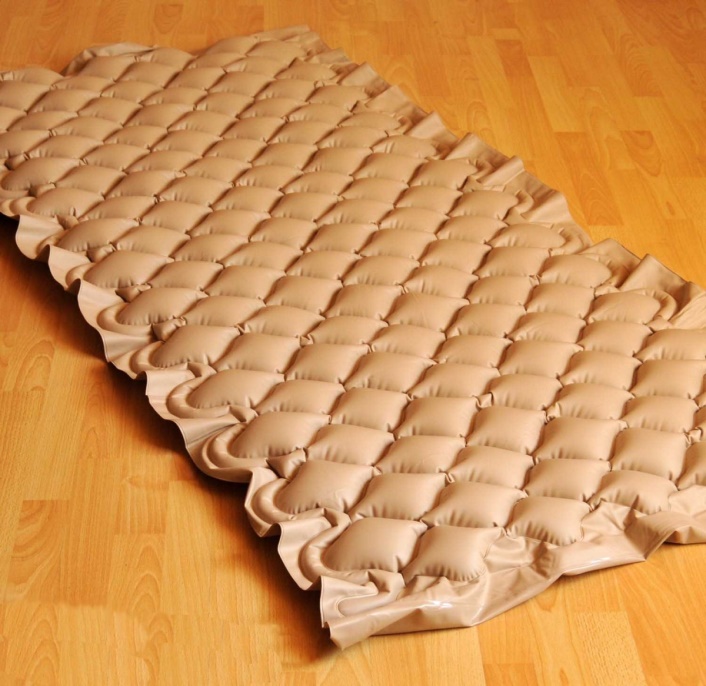 22
Профилактика пролежней
Постельное белье не должно образовывать складок.
Изменить  положение тела больного (несколько раз в день, желательно каждые 2 часа)
Одежда должна быть только из натуральных тканей, без пуговиц, молний или липучек на спине. Она не должна обтягивать, в идеале нужно купить бесшовное белье.
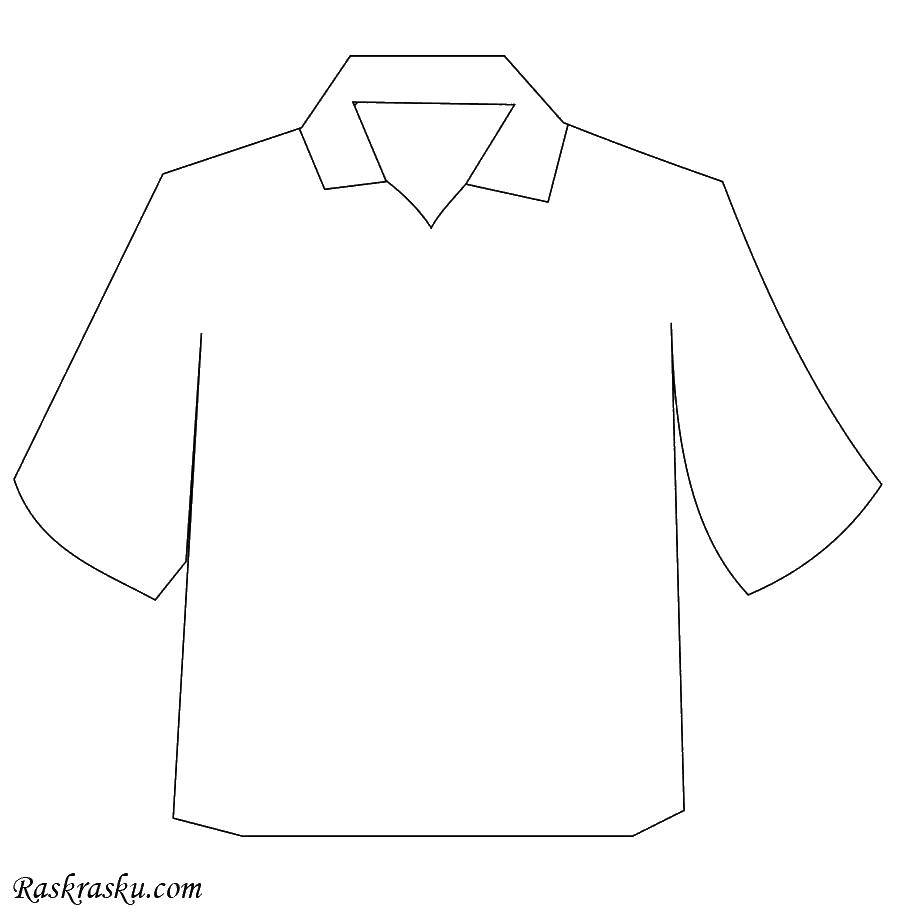 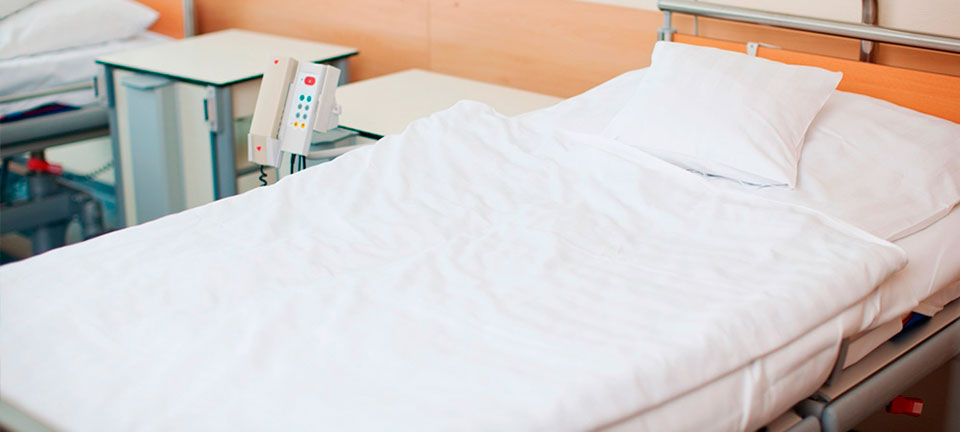 23
Профилактика пролежней
Полноценное питание и потребление жидкости.
Постоянный уход за кожей и соблюдение личной гигиены, кожу обработать салфетками, смоченными в теплом камфорном или этиловом спирте.
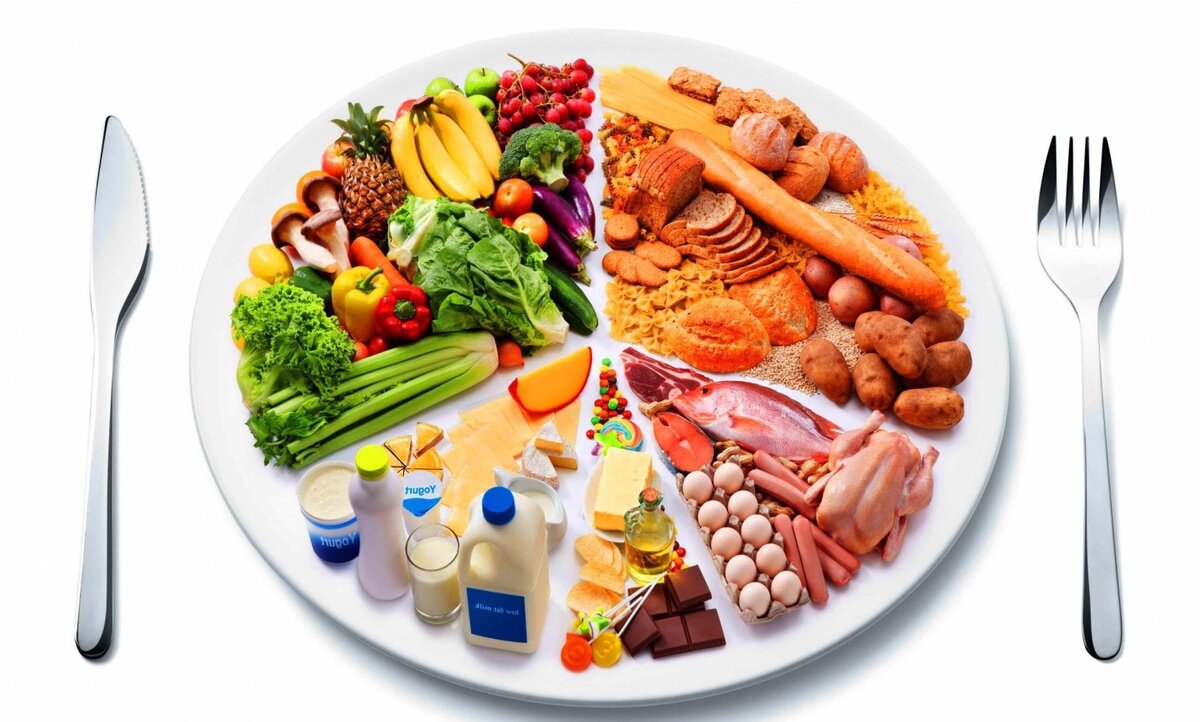 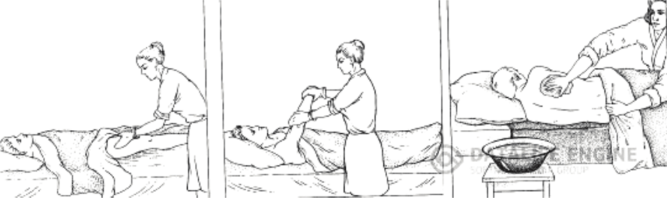 24
Кормление тяжелобольного с ложки и поильника
Подготовка
Завершение
Предупредить ( 15 мин)
Проверить палату.
Обработать руки, ср.индивидуальной защиты..
Положение Фаулера.
Приготовить столик.
Помочь пациену
Убрать столик
Помочь пациенту (полоскать рот, лечь).
Дезинфекция, утилизация.
Обработка рук.
Запись в документы.
Выполнение
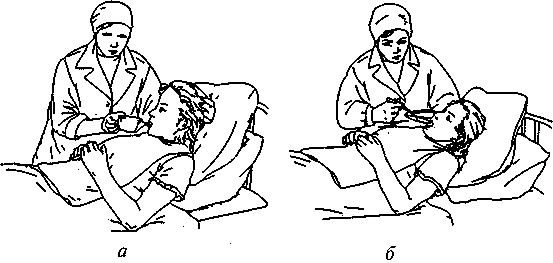 25
Кормление тяжелобольного через назогастральный зонд
Показания: расстройство глотательной функции, бессознательное состояние, хирургические вмешательства на желудке, аномалии развития при сохранной проходимости пищевода.
Завершение
Подготовка
Предупредить ( 15 мин)
Проверить палату.
Обработать руки, ср.индивидуальной защиты..
Положение Фаулера.
Убедиться, что зонд в желудке.
Дезинфекция, утилизация.
Обработка рук.
Запись в документы.
Выполнение
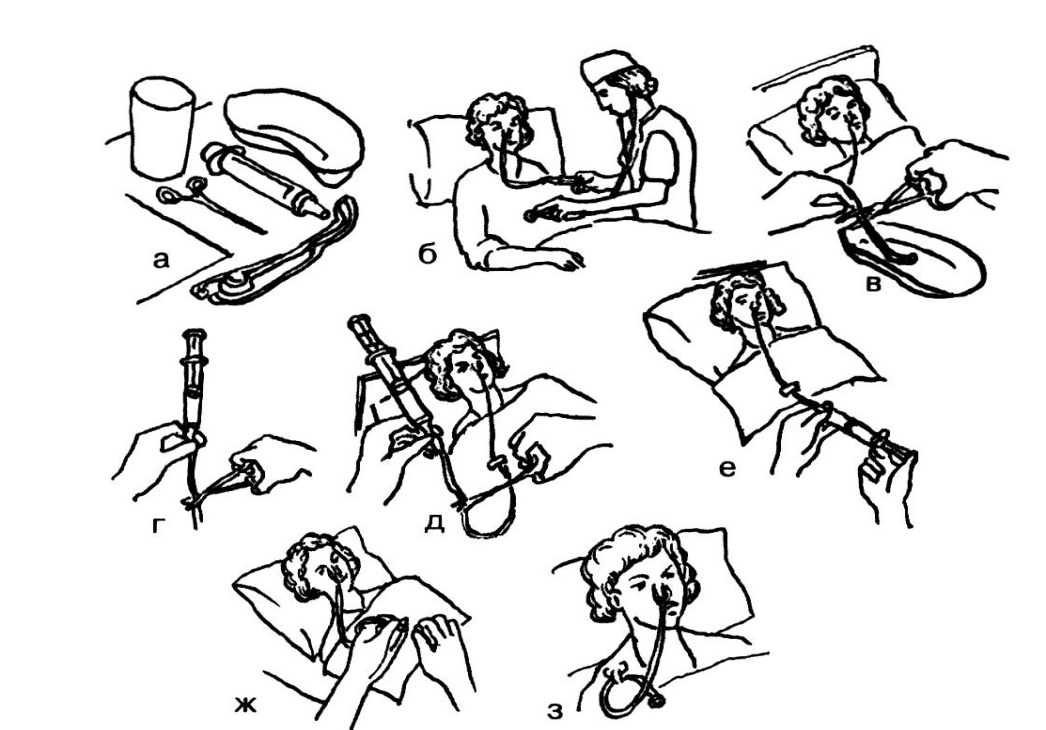 26
Кормление пациента через гастростому
Показания: непроходимость пищевода в связи с ожогами, ранениями, опухолями.
Завершение
Подготовка
Предупредить (15 мин)
Проверить палату.
Обработать руки, ср.индивидуальной защиты..
Положение Фаулера.
Облить конец гастростомы вазелиновым маслом.
Дезинфекция, утилизация.
Обработка рук.
Запись в документы.
Выполнение
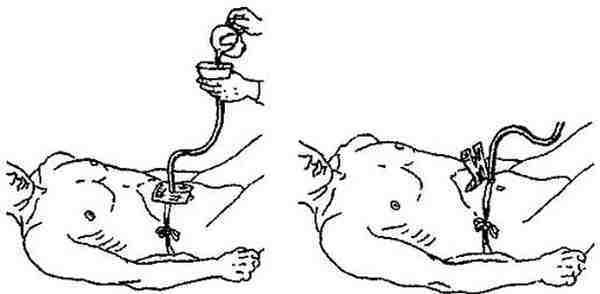 27
Спасибо за внимание!
28